Population
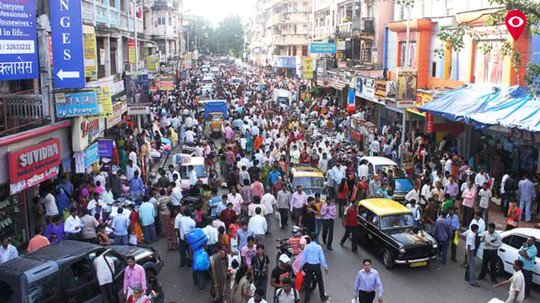 How is the World’s population distributed?
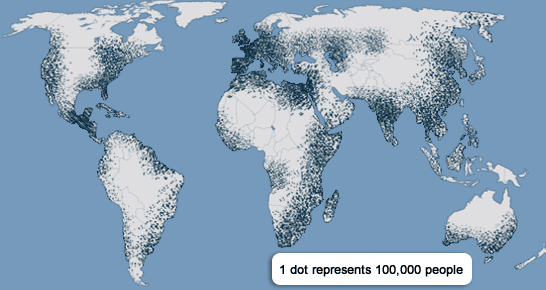 DEMOGRAPHY
Study of population trends


Demographics
Statistical Characteristics of a Population.

Explain the demographics of Great Neck South High School
https://www.worldometers.info/world-population/
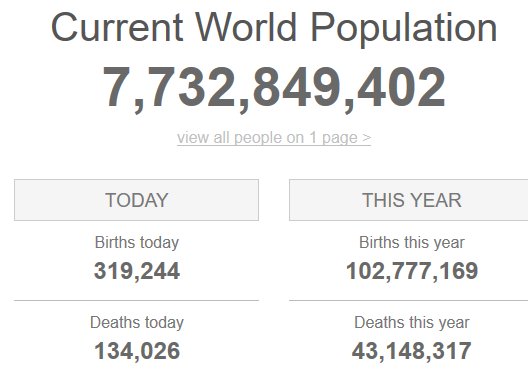 Main Area of Population Density
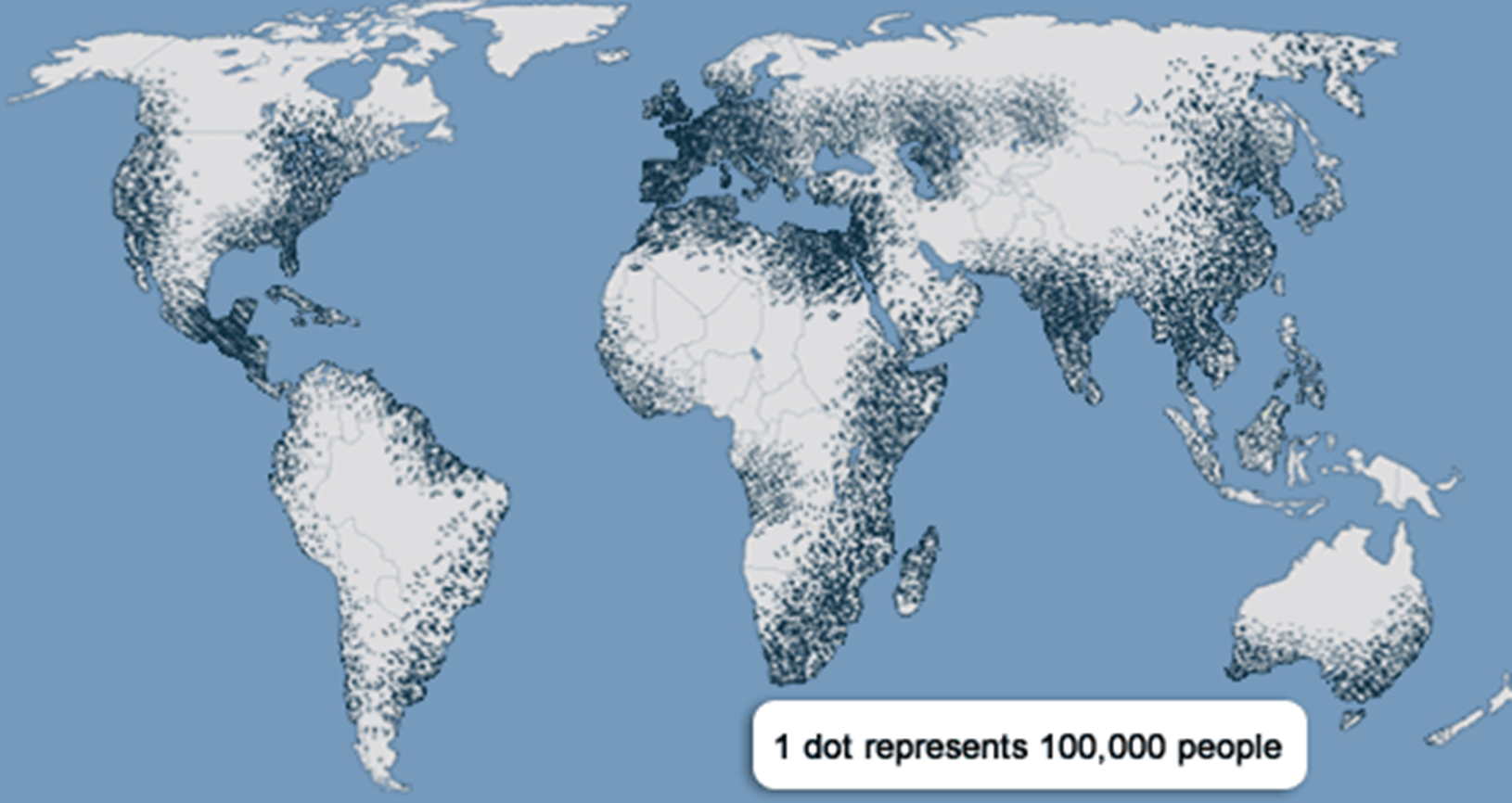 Five Main Areas of Population Density
East Asia
South Asia
Southeast Asia
Western and Central Europe
Northeastern United States and Canada
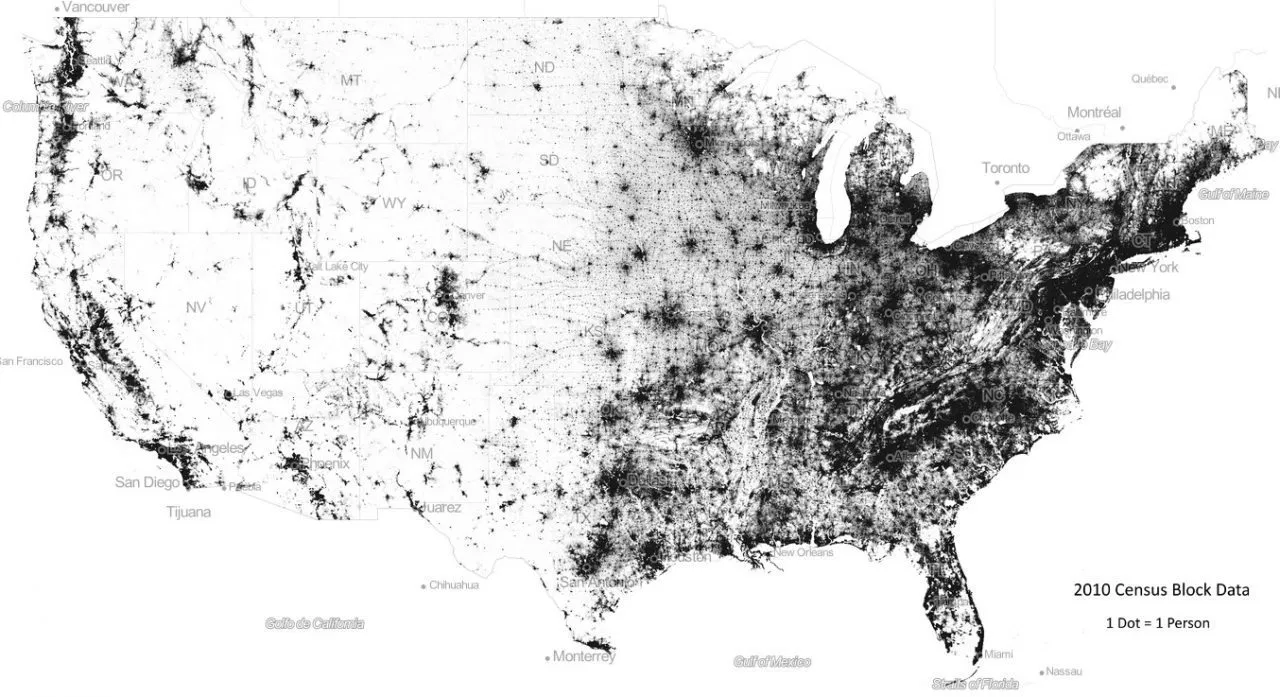 Population Density
Arithmetic Density
Divides the entire population by the total land area

Physiologic Density
Only takes into account the land that is being used by humans.
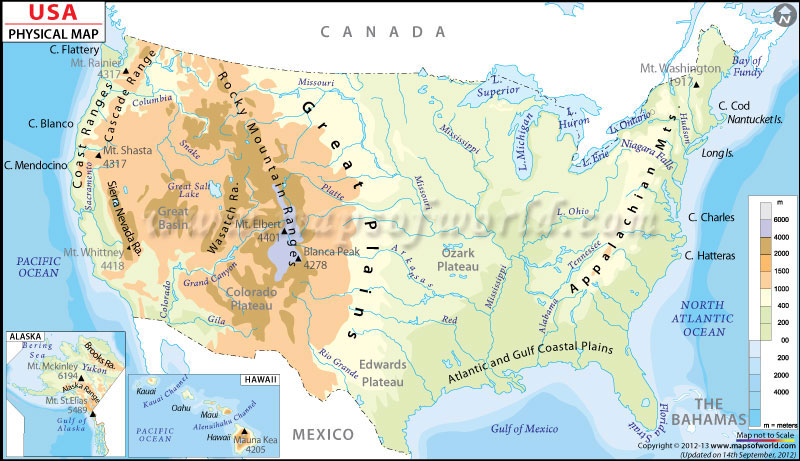 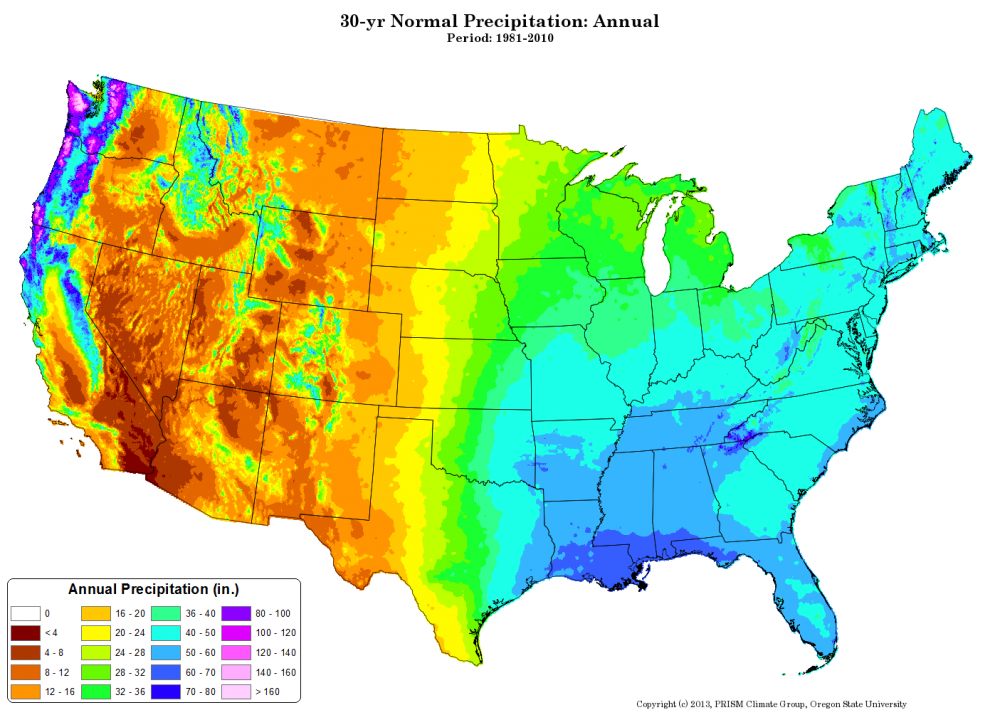 Why do people live where they do?
Ecumene 
Habitable land. 
 Includes land with adequate water sources, relatively flat terrain, and available human food sources.

Carrying Capacity
The ability of the land to sustain a certain number of people.
Overpopulation - 
when the needs of a population cannot be met by the available resources. 
In other words, when the carrying capacity is exceeded.
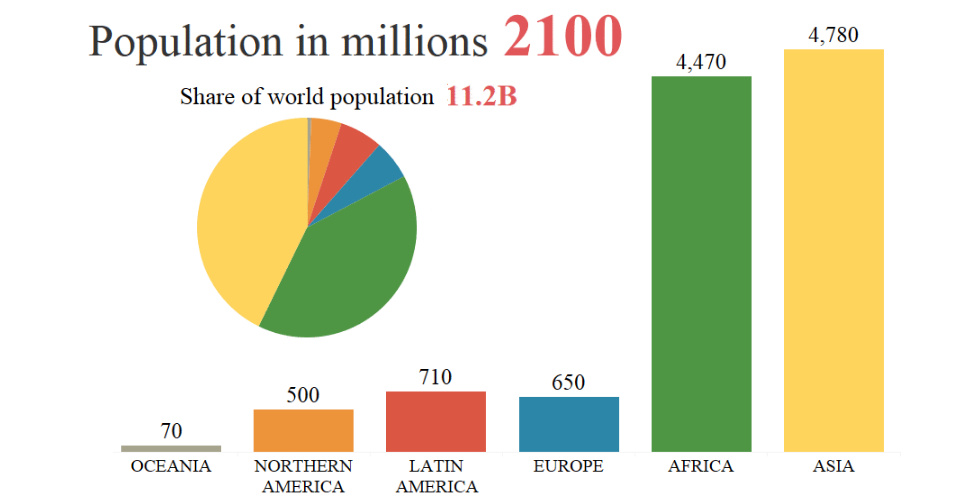